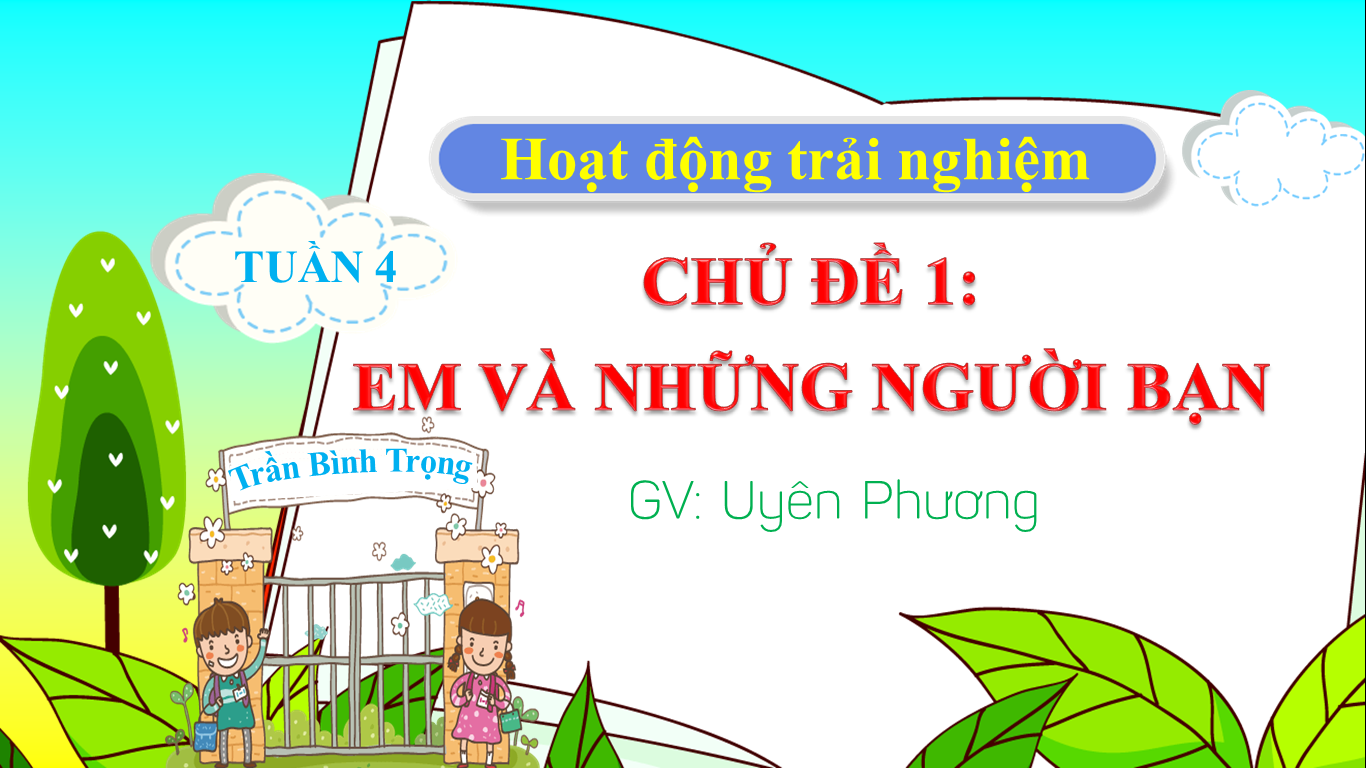 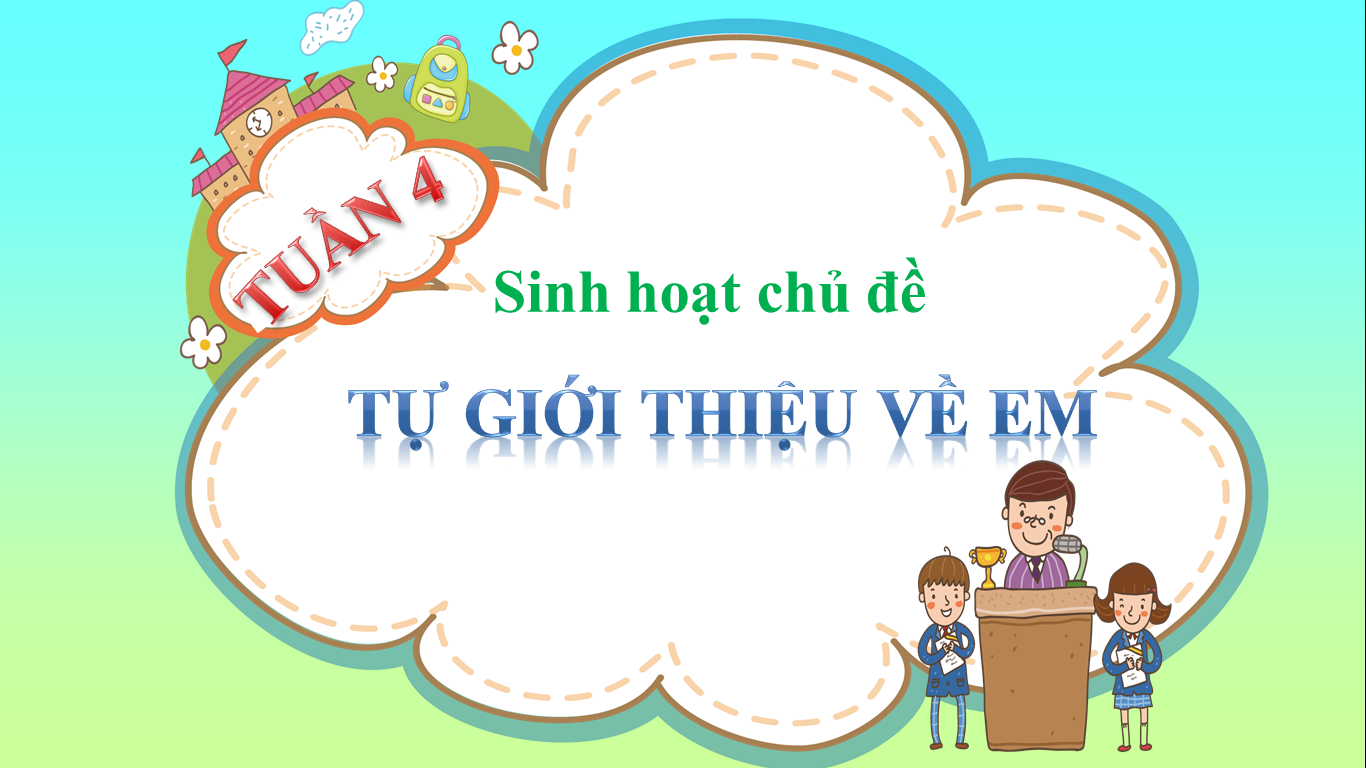 Trò chơi: Tôi mến
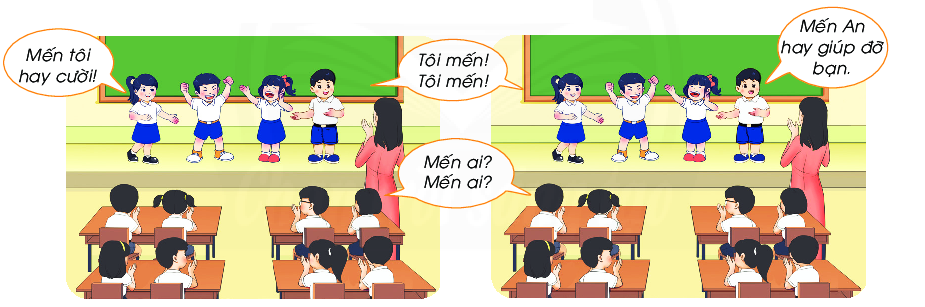 Học cách giới thiệu
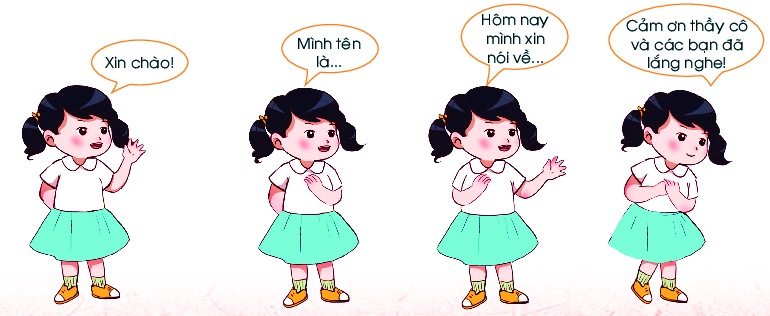 Em tự giới thiệu trước nhóm, lớp
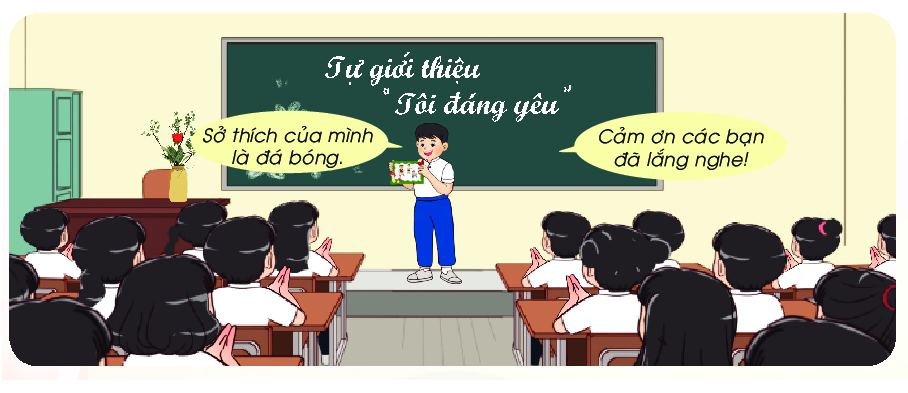 Em là khán giả đáng yêu
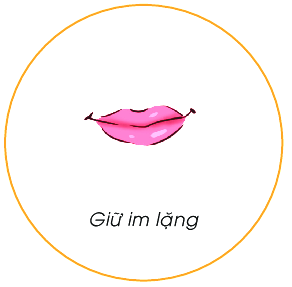 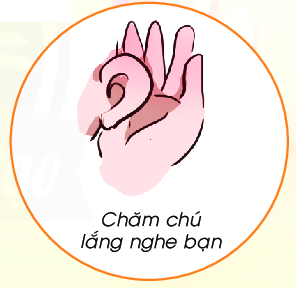 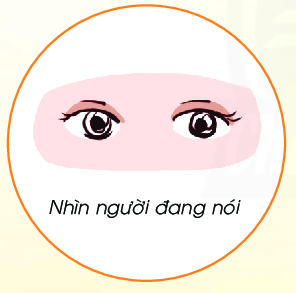 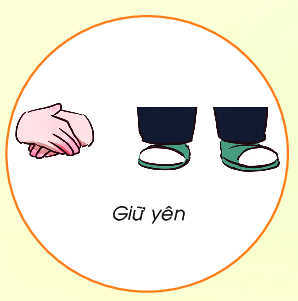 Giữ im lặng
Nhìn người 
đang nói
Lắng nghe
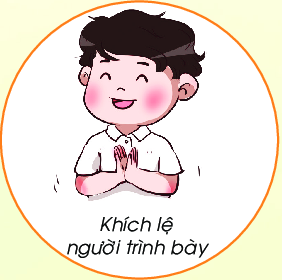 Khích lệ
Giữ yên
Đánh giá
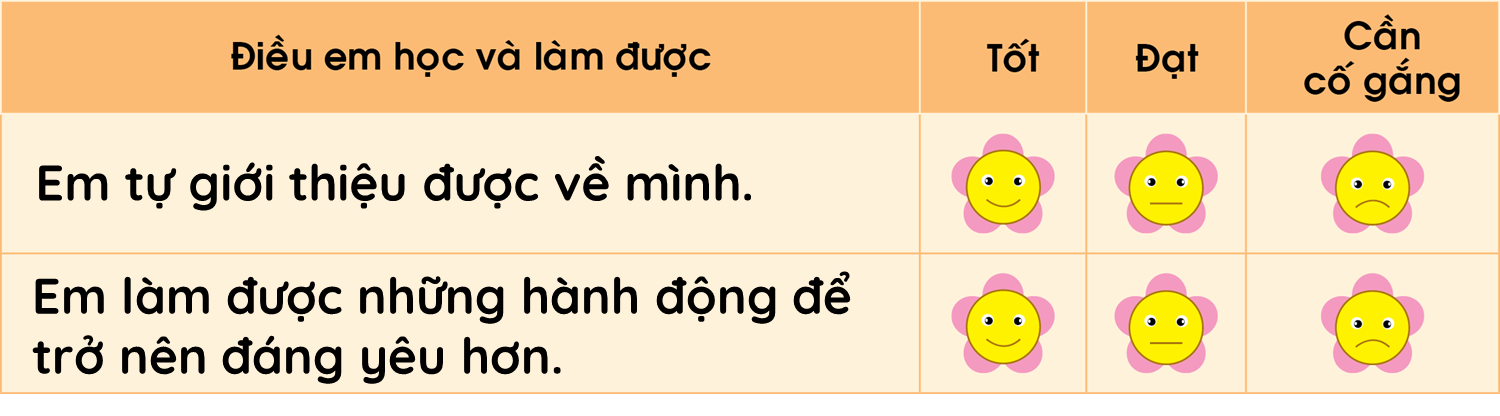 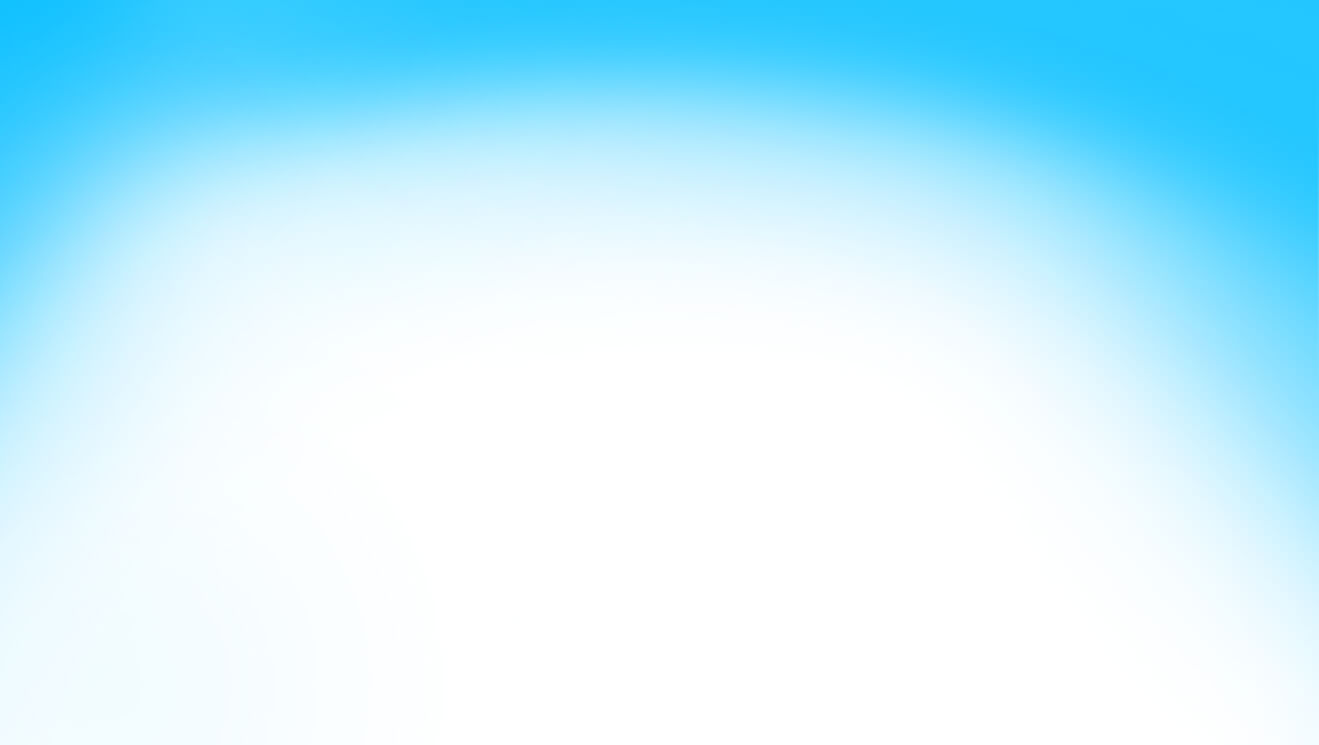 Hoạt động tiếp nối
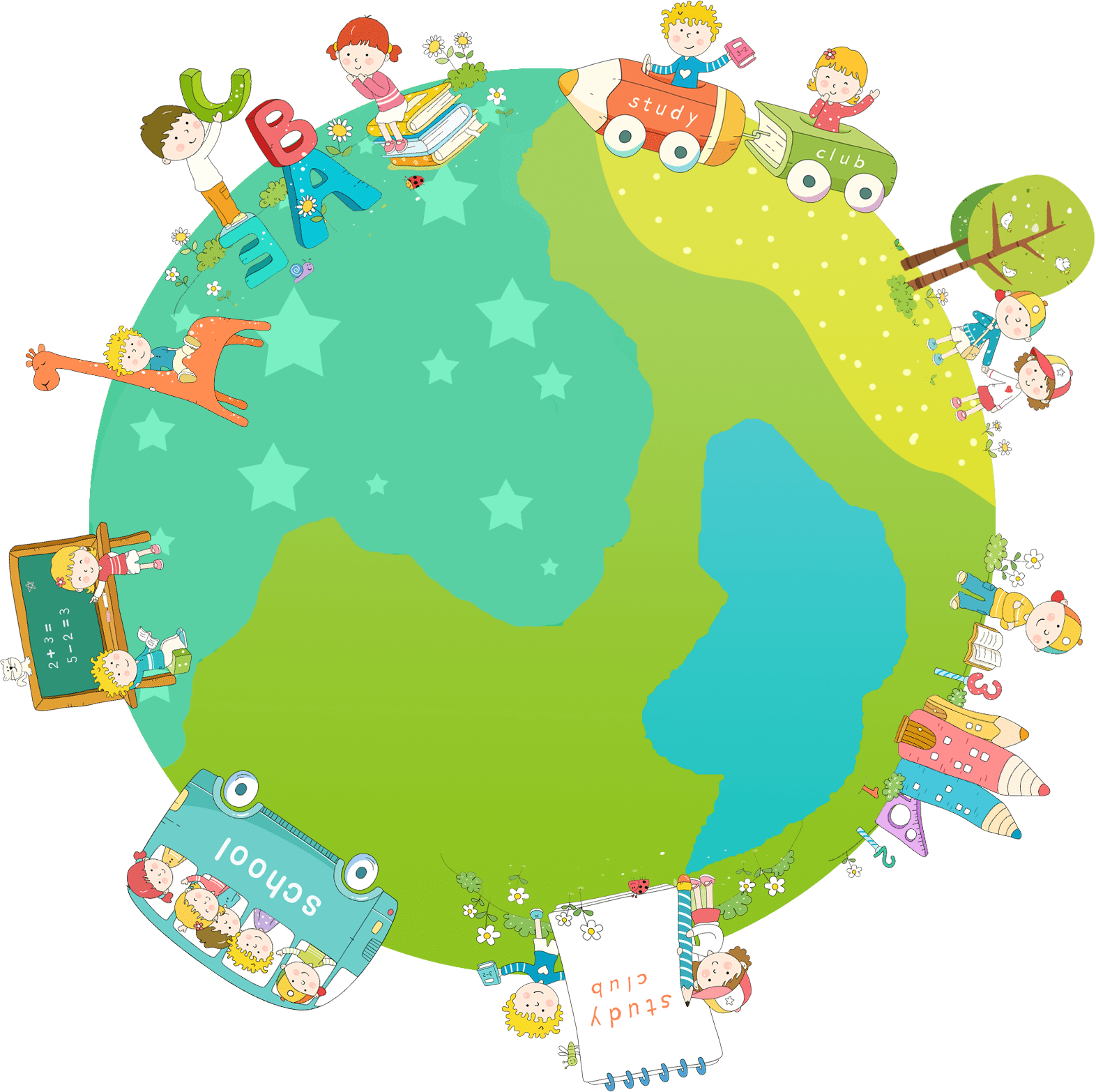 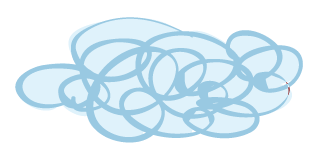 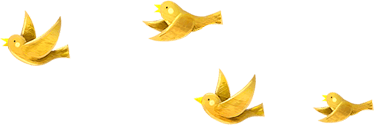 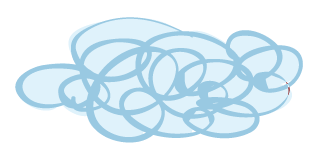